Plug-N-Harvest
WP7 : project Management
ORGANIZATION: CERTHPRESENTER(S): christos ravanisMEETING: 2nd plenary, thessaloniki, 23-24 january 2017
February 1, 2018
PLUG-N-HARVESTID: 768735 - H2020-EU.2.1.5.2.
1
Mail lists – Boards – Website
PnH Google group (May 2017)
QCB , EAB , SIB , PB (Nov 2017)
Changes in ExAB (BAC ECG & Tata Steel instead of Elvial)
http://www.plug-n-harvest.eu/
?? Alternatives for Google groups ??
PLUG-N-HARVESTID: 768735 - H2020-EU.2.1.5.2.
2
Project repository
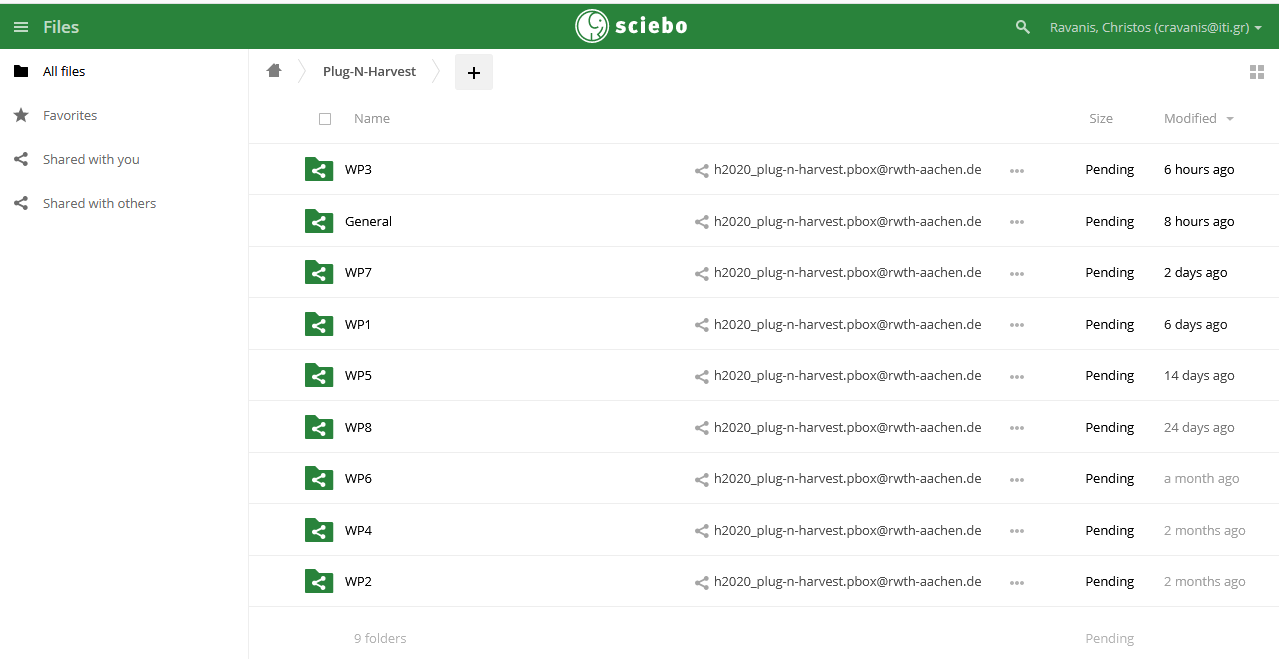 PLUG-N-HARVESTID: 768735 - H2020-EU.2.1.5.2.
3
In person Meetings
PLUG-N-HARVESTID: 768735 - H2020-EU.2.1.5.2.
4
Telcos
WP1initial: October 11coordination: November 9 and 23, December 13, January 4
WP3initial: January 8coordination: January 18
WP5initial: December 13coordination: January 4
PLUG-N-HARVESTID: 768735 - H2020-EU.2.1.5.2.
5
Deliverables
Already delivered

To be delivered until end of February 2018
PLUG-N-HARVESTID: 768735 - H2020-EU.2.1.5.2.
6
Requests – Open issues
A 12,425€ budget increase request from AHC partner

PM exchange between OdinS and SIEMENS

3rd Plenary meeting date
PLUG-N-HARVESTID: 768735 - H2020-EU.2.1.5.2.
7